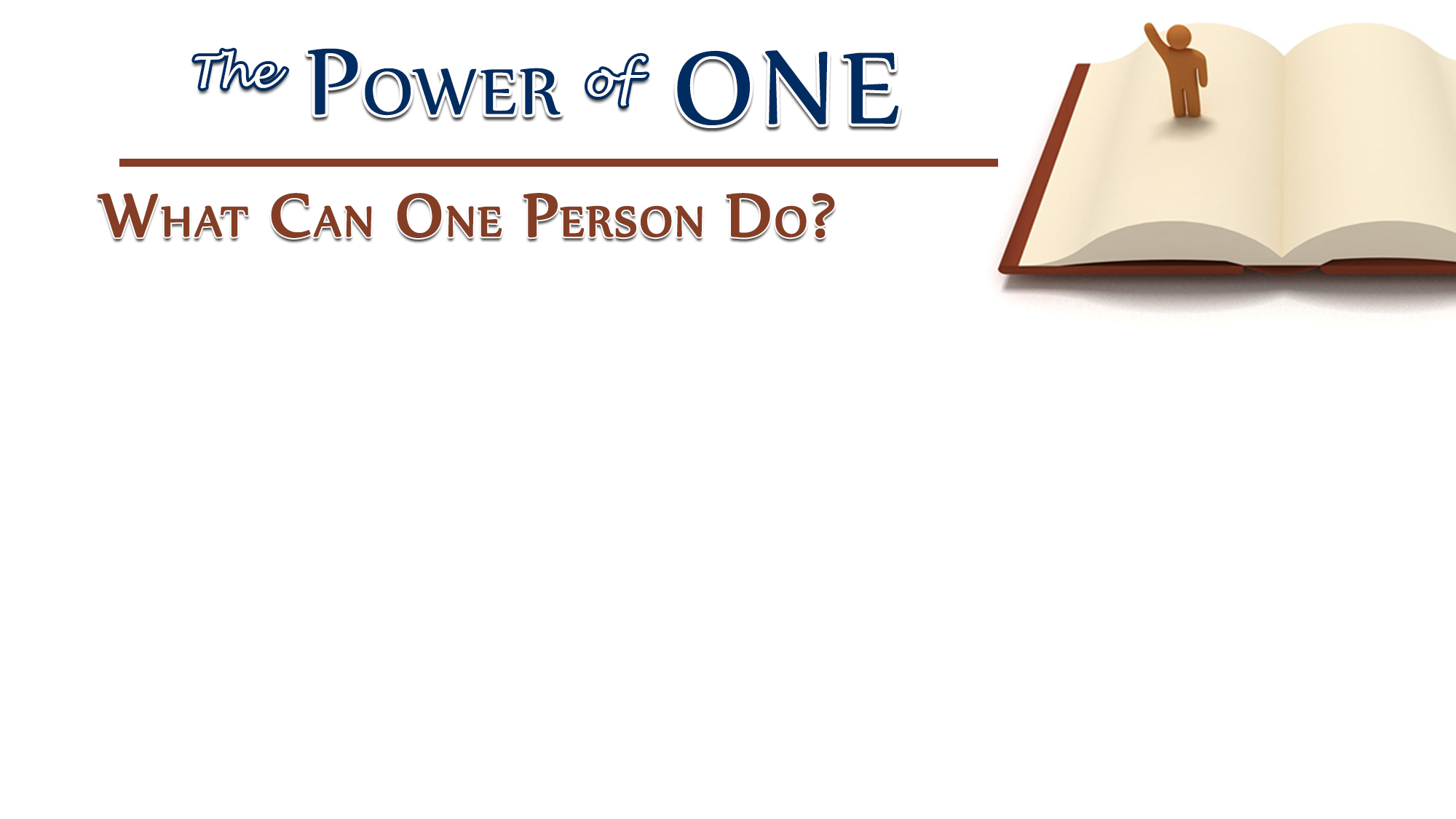 Genesis 14:1-17
Lot was taken captive (14:10-12)
“Then one escaped” (14:13)
WHO was responsible to do something?
The one who had escaped “TOLD” (14:13)
Lot was saved/rescued (14:16)
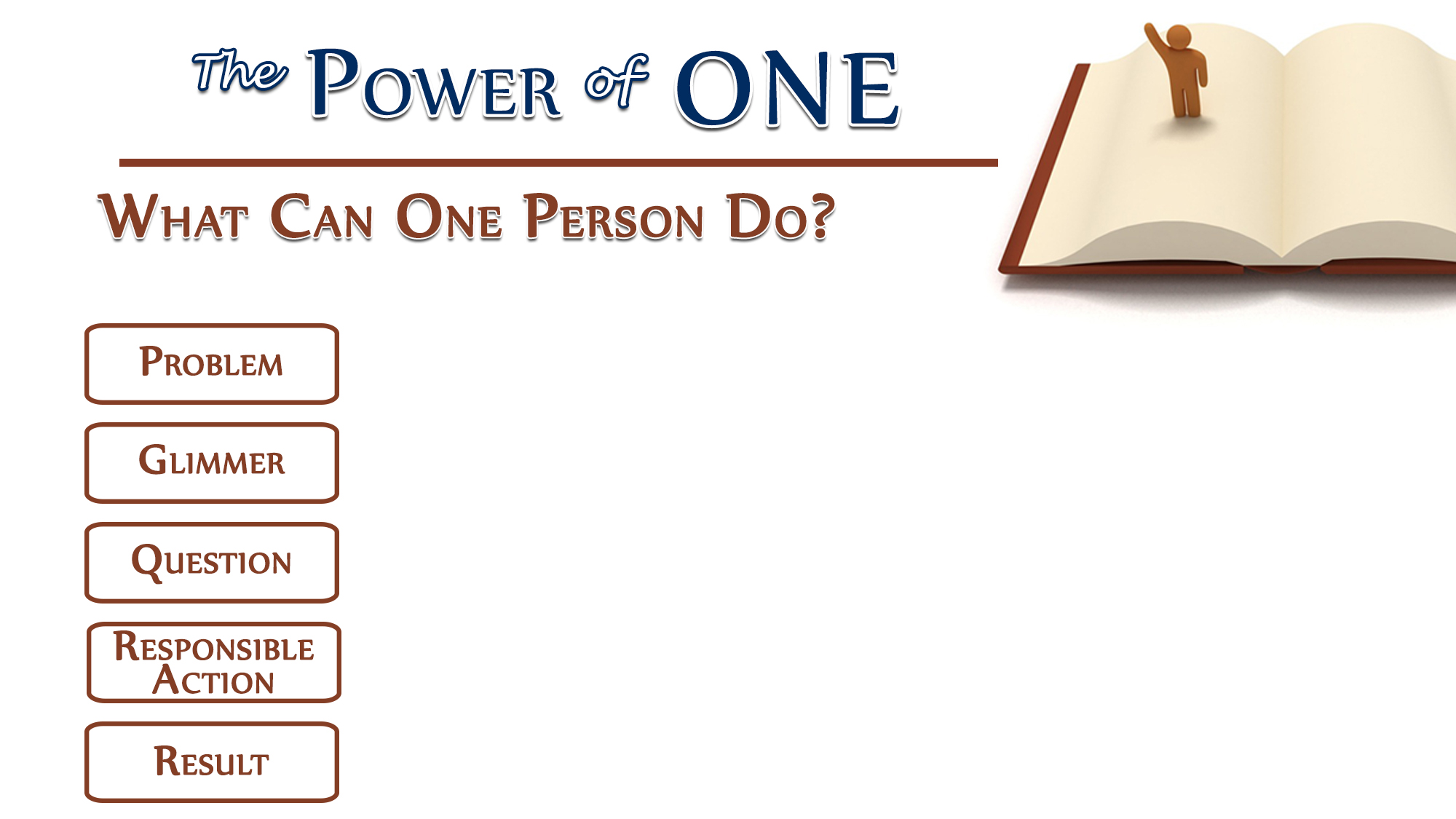 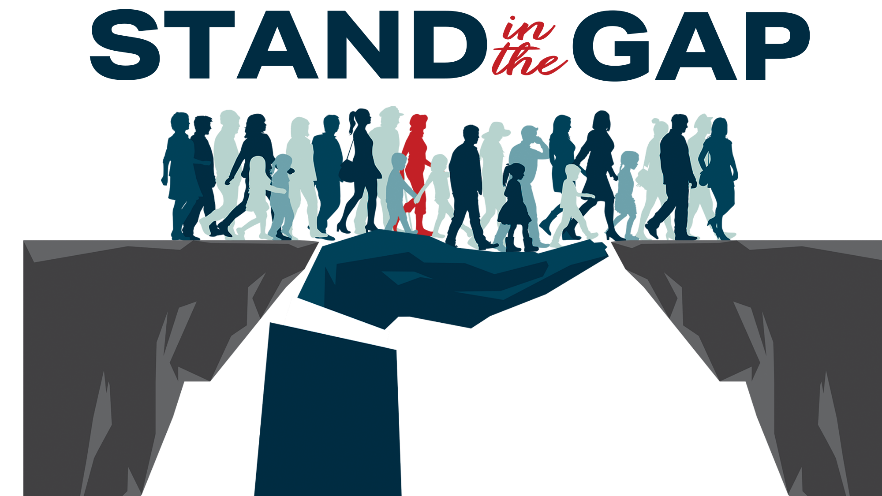 2 Kings 5:1-19
Naaman was infected with leprosy (5:1)
“a young girl” knew the cure (5:2-3)
WHO was responsible to do something?
The one who knew the cure TOLD (5:3-4)
Naaman was cleansed (5:10-14)
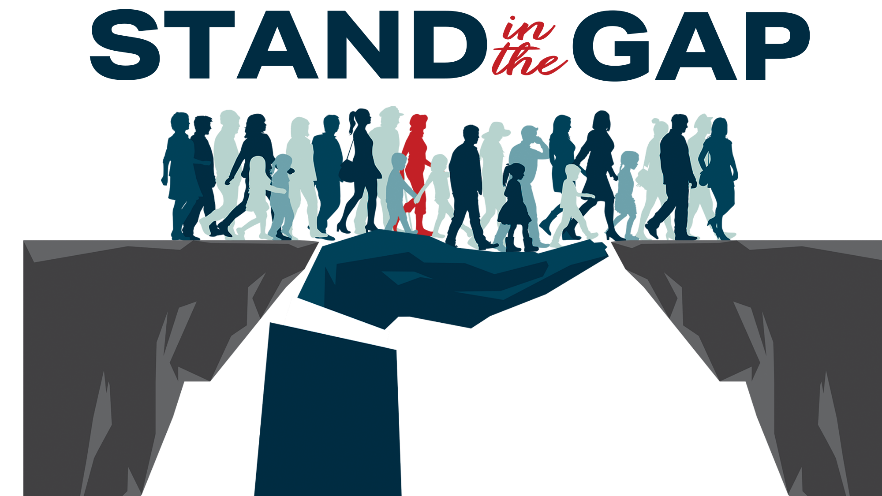 Jeremiah 38:1-13
Jeremiah was sinking in the mire (38:6)
One “heard” and was aware (38:7)
WHO was responsible to do something?
The one who was aware TOLD (38:8-9)
Jeremiah was delivered (38:12-13)
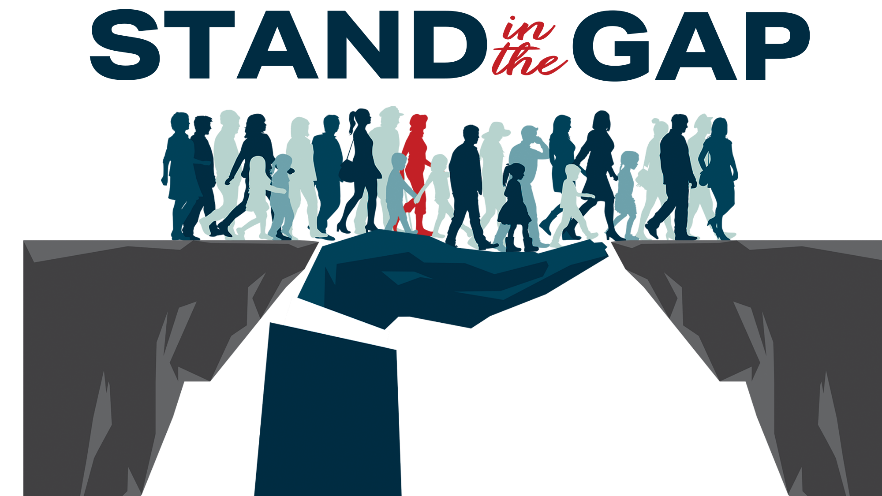 2 Kings 7:1-20
Israel was besieged and suffering famine (6:24-30)
Four lepers found food (7:3-8)
WHO was responsible to do something?
The ones who found food “TOLD” (7:9-11)
Israel was freed and fed (7:16-19)
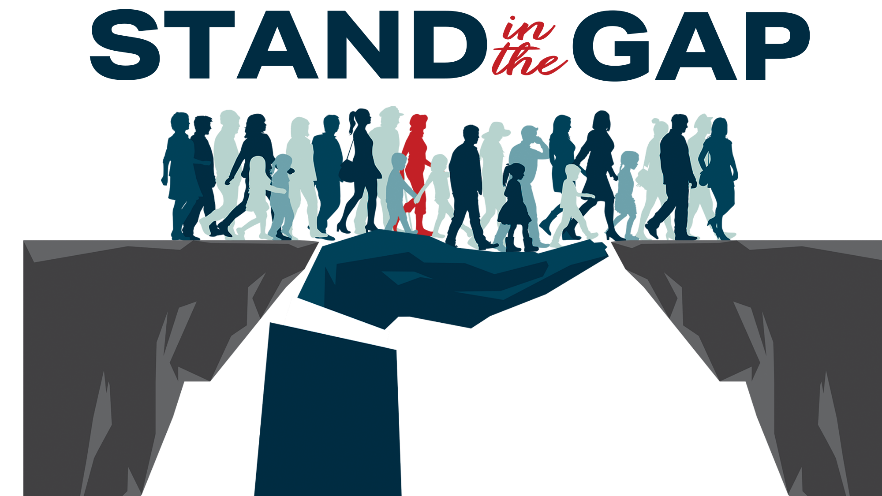 John 1:35-42
Peter was without Jesus (1:35-40)
One brother found Jesus (1:39-40)
WHO was responsible to do something?
Andrew found Peter and TOLD him (1:41)
Peter was united with Jesus (1:42)
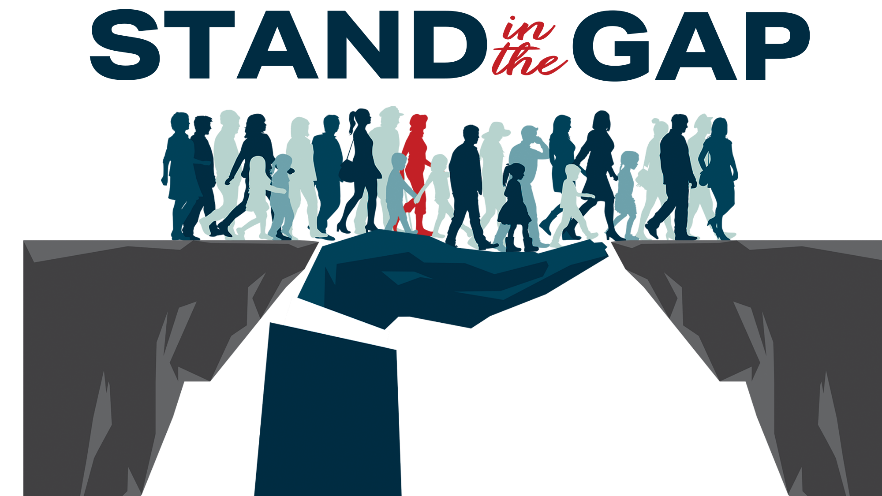 The world is in captivity to sin (like Lot),and ALL of us have escaped!  Will we tell?
The world is infected with the leprosy of sin (like Naaman),and ALL of us know the cure! Will we tell?
The world is sinking in the mire of sin (like Jeremiah),and ALL of us are aware of it! Will we tell?
The world is starving to death spiritually (like Israel),and ALL of us have the bread of life! Will we tell?
The world is without Jesus (like Peter),and ALL of us have found Him! Will we tell?
There is only ONE escape plan—and YOU are following it!
There is only ONE cure—and YOU know it!
There is only ONE way out of the mire—and YOU have it!
There is only ONE life-giving food—and YOU eat of it!
There is only ONE Savior—and YOU found Him!
We’re NOT going to make it to heaven on a “Group Plan”!
It is EVERY single Christian’s PERSONAL job (Matt. 25:23)!
We’ve been entrusted with the gospel (2 Cor. 4:7)!
We MUST tell it!  We MUST share it!
“And He said to them, ‘Go into all the world and preach the gospel to every creature.  He who believes and is baptized will be saved; but he who does not believe will be condemned’” (Mark 16:15-16).
“For we must all appear before the judgment seat of Christ, that each one may receive the things done in the body, according to what he has done, whether good or bad. Knowing, therefore, the terror of the Lord, we persuade men” (2 Cor. 5:10-11).
By believing Jesus is God’s Son – John 8:24
By repenting of your sin and turning to God – Acts 3:19
By confessing your faith in Jesus – Romans 10:9
By being immersed into Christ – Acts 22:16
God will wash away all of your sins – Acts 2:38
God will add you to His church – Acts 2:47
God will enroll you in heaven – Hebrews 12:23
By living faithfully in His service – Matthew 25:23